ГОСУДАРСТВЕННОЕ БЮДЖЕТНОЕ ОБЩЕОБРАЗОВАТЕЛЬНОЕ УЧРЕЖДЕНИЕ СРЕДНЯЯ ОБЩЕОБРАЗОВАТЕЛЬНАЯ ШКОЛА № 83 С УГЛУБЛЁННЫМ ИЗУЧЕНИЕМ ЯПОНСКОГО И АНГЛИЙСКОГО ЯЗЫКОВ 
ВЫБОРГСКОГО РАЙОНА САНКТ-ПЕТЕРБУРГА
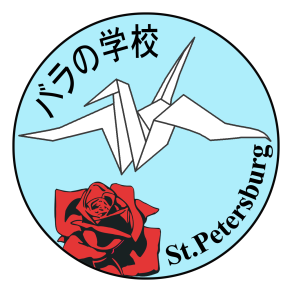 ФГОС.  Образ  выпускника начальной школы
Любознательный,  интересующийся, 
активно познающий мир

Умеющий учиться, способный к организации  
своей деятельности

Уважающий и принимающий ценности 
семьи и общества, историю и культуру 
каждого народа  

Любящий свою Родину

Доброжелательный, умеющий слушать
и слышать партнера, 
уважающий и чужое мнение 

Готовый самостоятельно действовать 
и отвечать за свои поступки

Имеющий представление об основах 
здорового и безопасного образа жизни
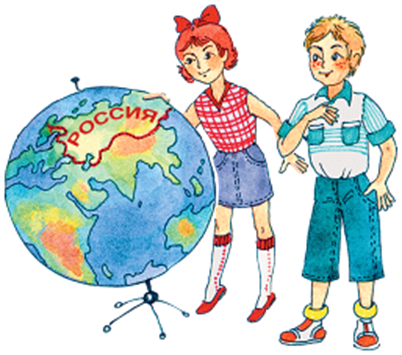 Характеристика изменений в деятельности педагога, работающего по ФГОС
Любознательный,  интересующийся, активно познающий мир
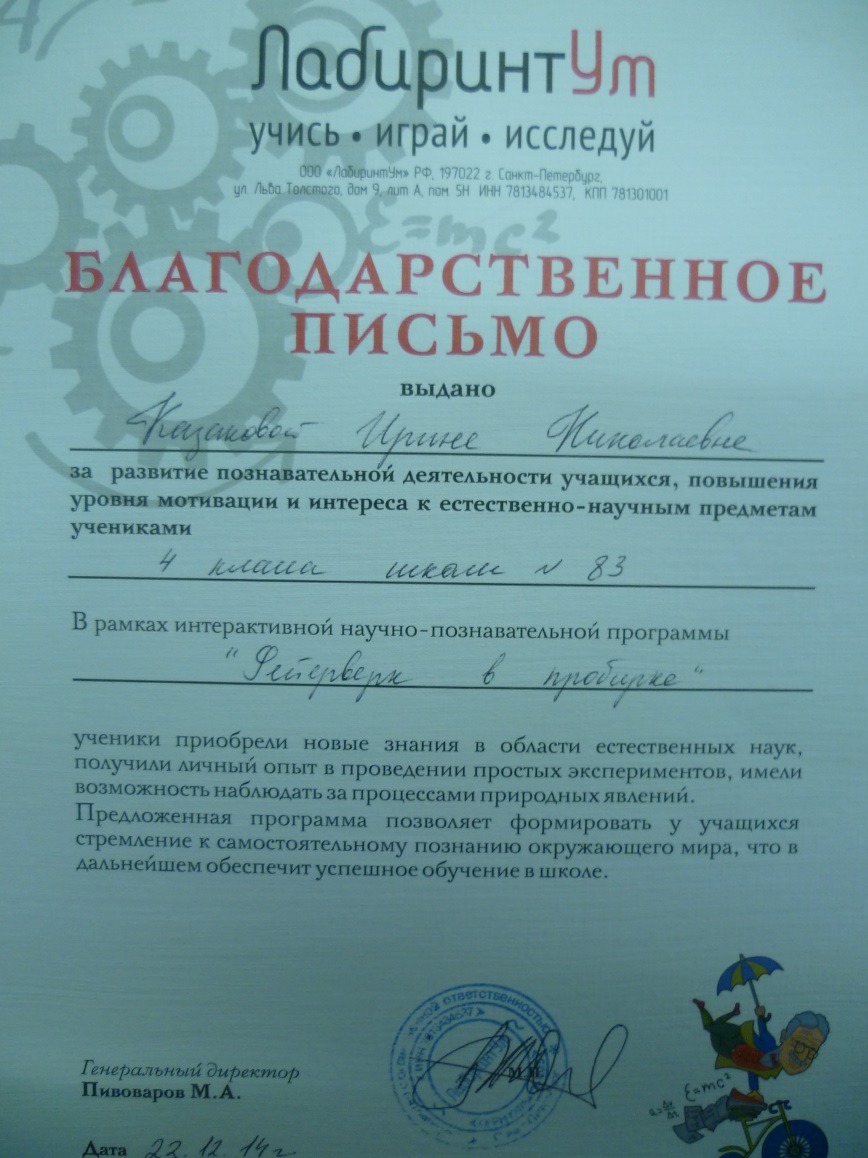 Любящий свою Родину
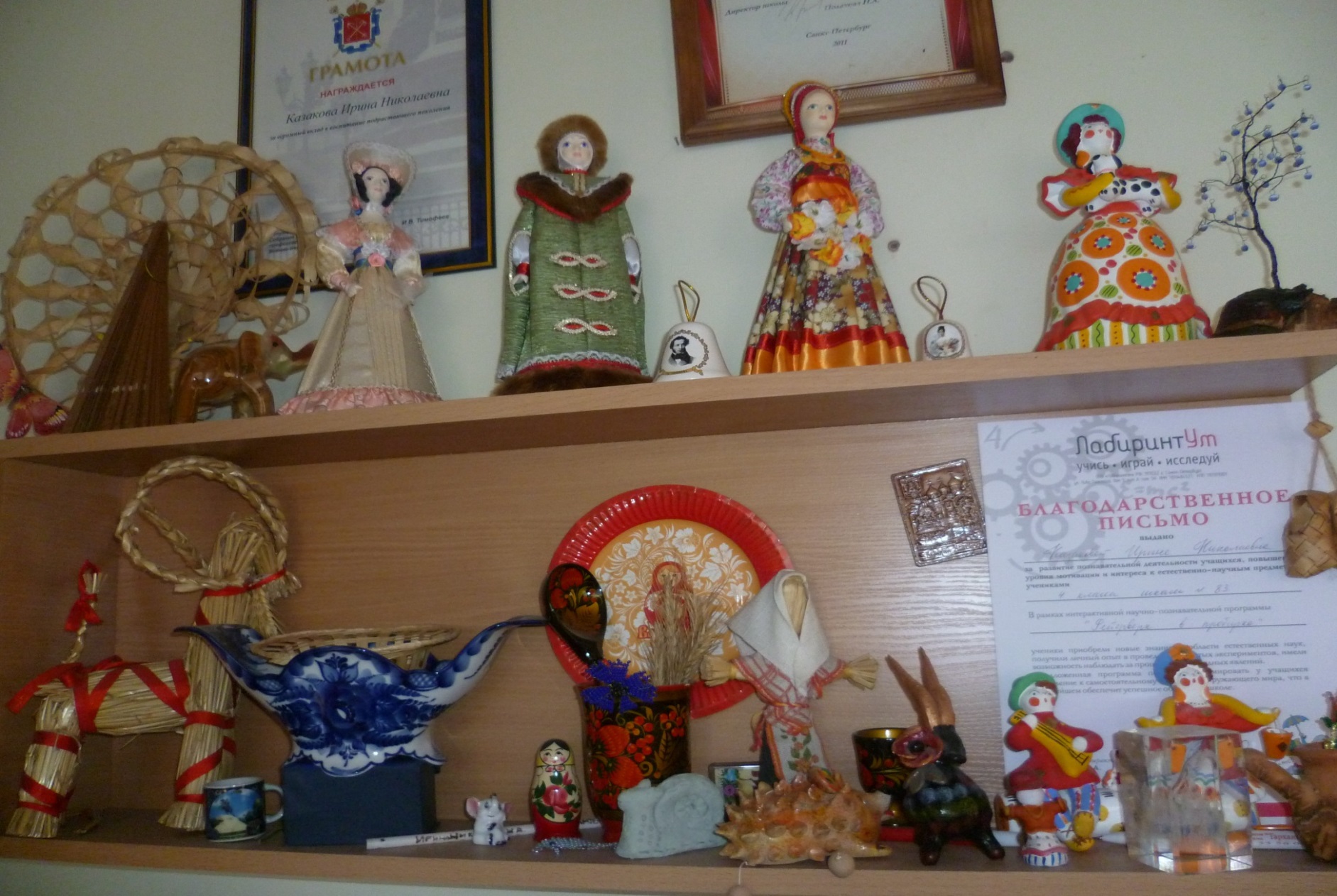 Доброжелательный, умеющий слушать
и слышать партнера, 
уважающий и чужое мнение
Доброжелательный, умеющий слушать
и слышать партнера, 
уважающий и чужое мнение
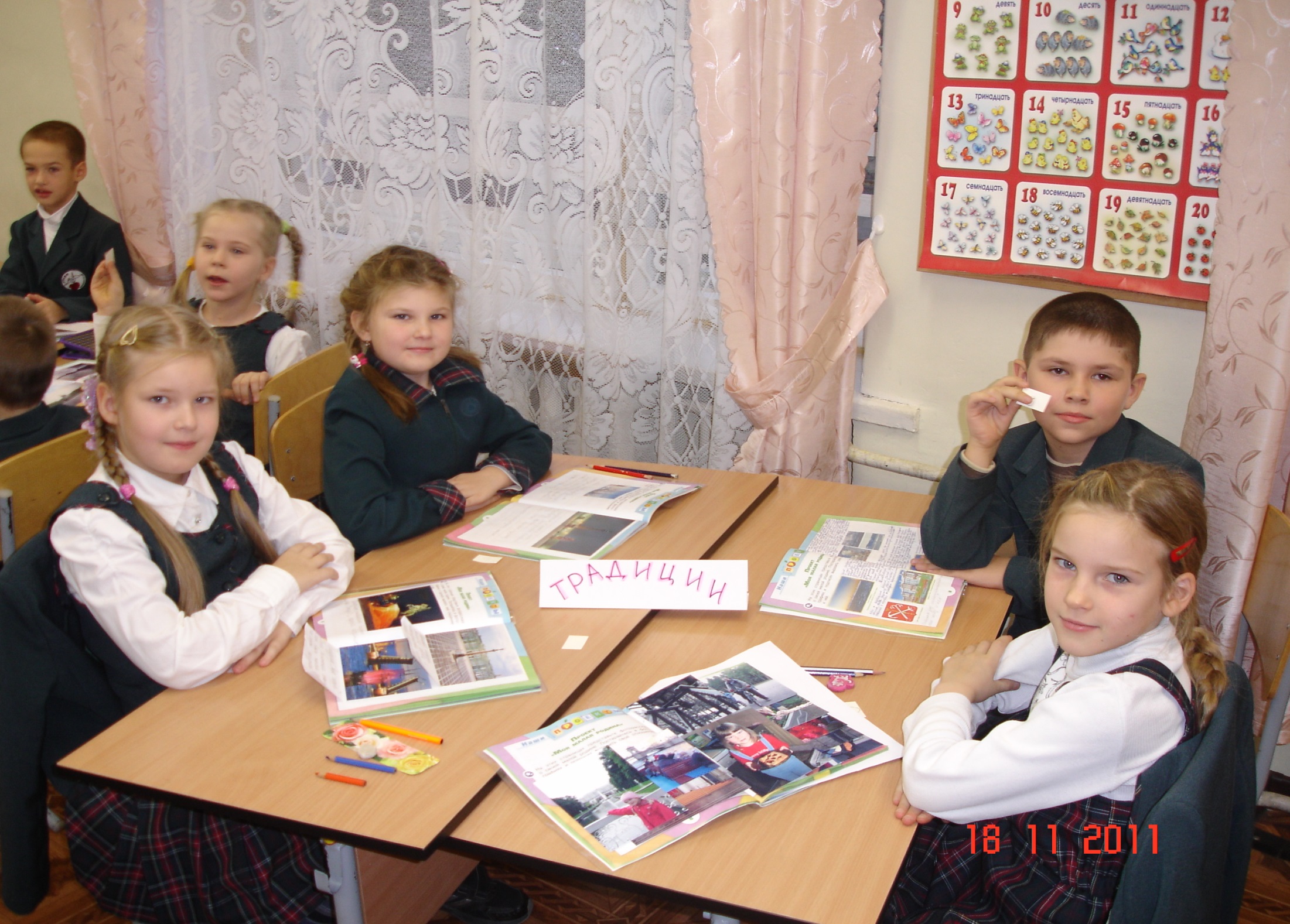